The General Sine Wave
Section 2.2
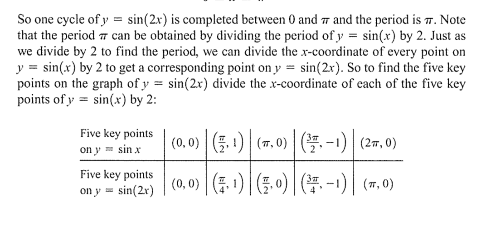 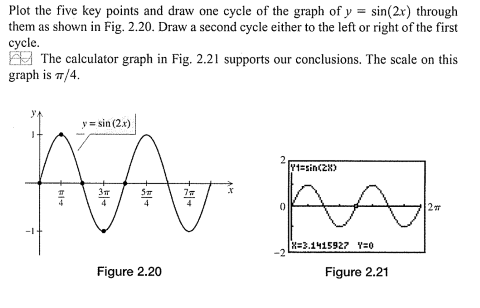 Graphing the simplest Sine Functions
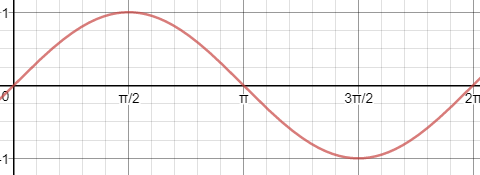 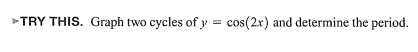 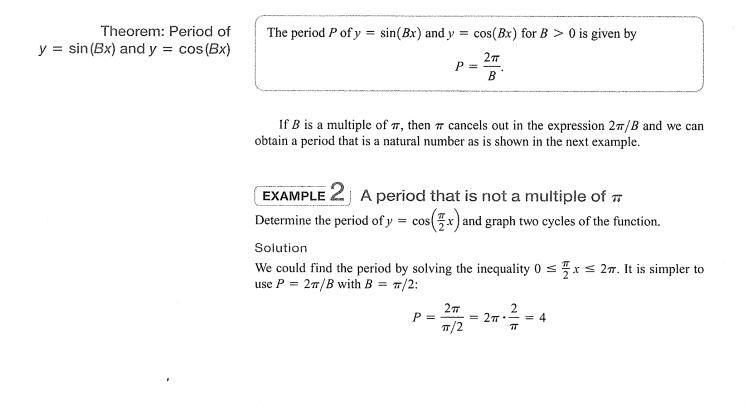 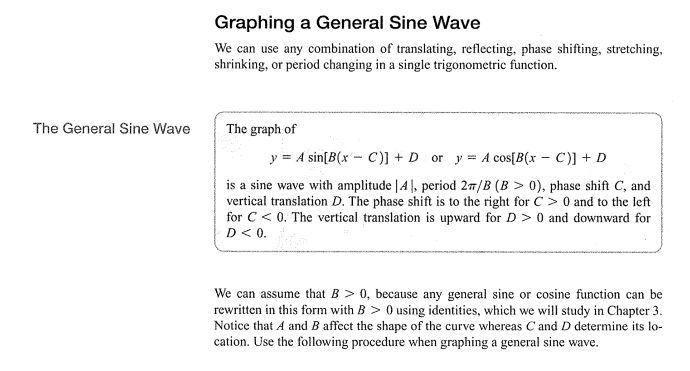 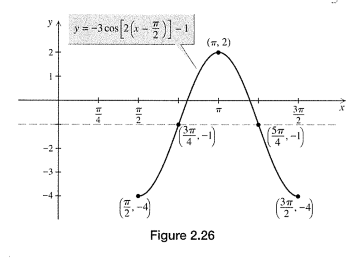 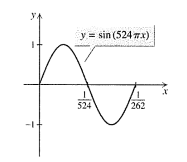 Questions